Муниципальное бюджетное дошкольное образовательное учреждение «Детский сад «Звездочка» п. Школьное» Симферопольского района Республики Крым
Доклад 
«Реализация регионального компонента в образовательном процессе ДОУ»

                                                  старший воспитатель 
Шарудилова В.А, 
специалист высшей категории.
Содержание регионального компонента дошкольного образования призвано способствовать формированию у дошкольников духовно-нравственных ориентаций, развитию их творческого потенциала в условиях многонациональной среды.
В соответствии с пунктом 2.6.ФГОС ДО содержание  образовательной области  «Социально-коммуникативное развитие» направлено на:
-усвоение норм и ценностей принятых в обществе, включая моральные и нравственные ценности развитие общения и взаимодействия ребенка со взрослыми и сверстниками; 
 -становление самостоятельности, целенаправленности и   саморегуляции собственных действий, развитие социального и эмоционального интеллекта, эмоциональной отзывчивости, сопереживания, формирование к готовности к совместной деятельности со сверстниками;
-формирование уважительного отношения и чувства принадлежности к своей семье и к сообществу детей и взрослых в Организации; 
-формирование позитивных установок к различным видам труда и творчества; формирование основ в быту, социуме, природе.
Использование регионального компонента как одного из средств социализации дошкольников предполагает следующее:
1.Ознакомление дошкольников  с родным краем в ходе реализации образовательной программы ДОУ.
2. Введение регионального компонента с учётом принципа постепенного перехода  от более близкого ребёнку, личностно значимого (дом, семья) к менее близкому – культурно-историческим фактам. 
3. Деятельностный подход в приобщении детей к истории, культуре, природе родного края, когда  дети сами выбирают деятельность, в которой они хотели бы участвовать, чтобы отразить свои чувства и представления об увиденном и услышанном. 
4. Взаимодействие с родителями. 
5.Профессиональное совершенствование всех участников образовательного процесса (воспитателей,  узких специалистов);
6.Обобщение опыта педагогической деятельности, изучение эффективности инновационной деятельности и ее результатов по основным направлениям работы  с детьми, педагогами, родителями.
Цель: формировать первоначальные представления дошкольников об особенностях родного края.
Задачи:
- знакомить детей с особенностями и традициями Крымского региона;
- формировать представления о родной поселке, селе, столице Крыма, городах Крыма: истории, улицах, памятниках;
- знакомить с именами знаменитых земляков и их профессиях;
- формировать знания о живой и неживой природе родного края;
- заложить основы нравственной личности, национальной гордости и национального самосознания.
Эффективное формирование у детей основ культурно-исторического наследия возможно при соблюдении следующих факторов:
комплексное сочетание различных видов деятельности ребенка;
создание условий для самореализации каждого ребенка с учетом накопленного им опыта, особенно познавательной, эмоциональной сферы;
учет специфики организации и построения педагогического процесса;
использование форм и методов, направленных на развитие эмоций и чувств.
Образовательный процесс, направленный на усвоение норм и ценностей,  принятых  в обществе  и приобщение детей к истории, культуре, природе родного края будет успешен при соблюдении следующих принципов:
принцип поддержки инициативы детей в различных видах деятельности
принцип содействия и сотрудничества детей и взрослых, признания ребенка полноценным участником образовательных отношений;
принцип построения образовательной деятельности на основе индивидуальных особенностей каждого ребенка;
принцип полноценного проживания ребенком всех этапов детства, обогащения (амплификации) детского развития;
принцип приобщения детей к социокультурным нормам, традициям семьи общества и государства;
принцип возрастной адекватности дошкольного образования (соответствие условий, требований, методов возрасту и особенностям развития);
принципа учета этнокультурной ситуации развития детей.
Для эффективной реализации регионального компонента необходим ряд педагогических условий:
Создание культурно-развивающей среды в ДОУ
Подготовка педагогического коллектива к реализации регионального компонента дошкольного образования
Организация эффективного взаимодействия дошкольного образовательного учреждения и социума
Интеграция регионального компонента в образовательную деятельность
Организация эффективного взаимодействия дошкольного образовательного учреждения и семьи.
Возрастные особенности усвоения программного материала дошкольниками по образовательной области «социально-коммуникативное развитие» (региональный компонент)
Подготовка педагогического коллектива к реализации регионального компонента дошкольного образования
Начиная работу по региональному компоненту, педагог сам должен знать культурные, исторические, природные, этнографические особенности региона, где он живет, чтобы привить дошкольникам  любовь и уважение к народным традициям  своего региона.
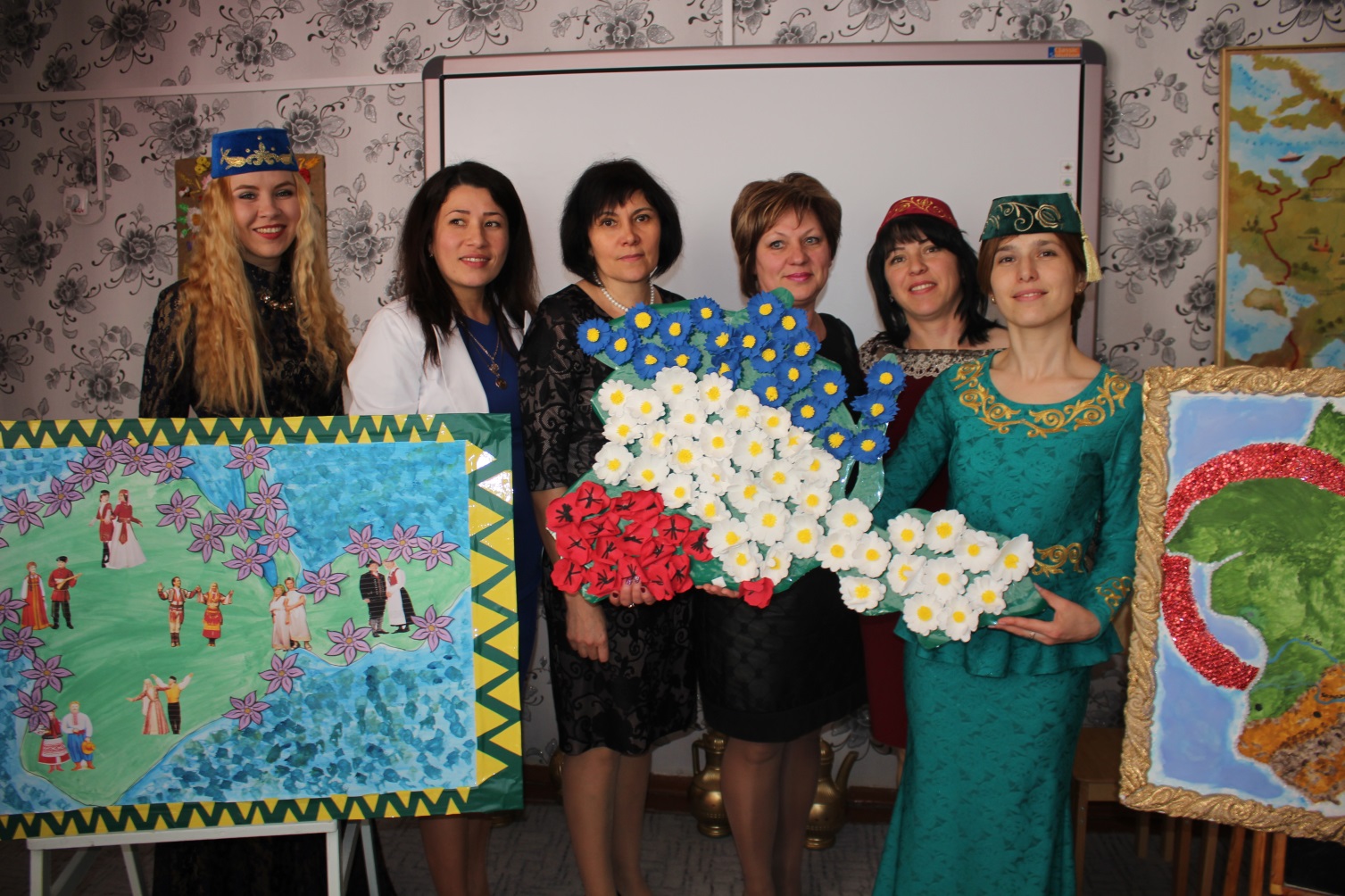 Организация эффективного взаимодействия дошкольного образовательного учреждения и социума
Современное дошкольное образовательное учреждение не может успешно реализовывать свою деятельность и развиваться без широкого сотрудничества с социумом на уровне социального партнерства (музеи, театры, фольклорные группы и т.п.)
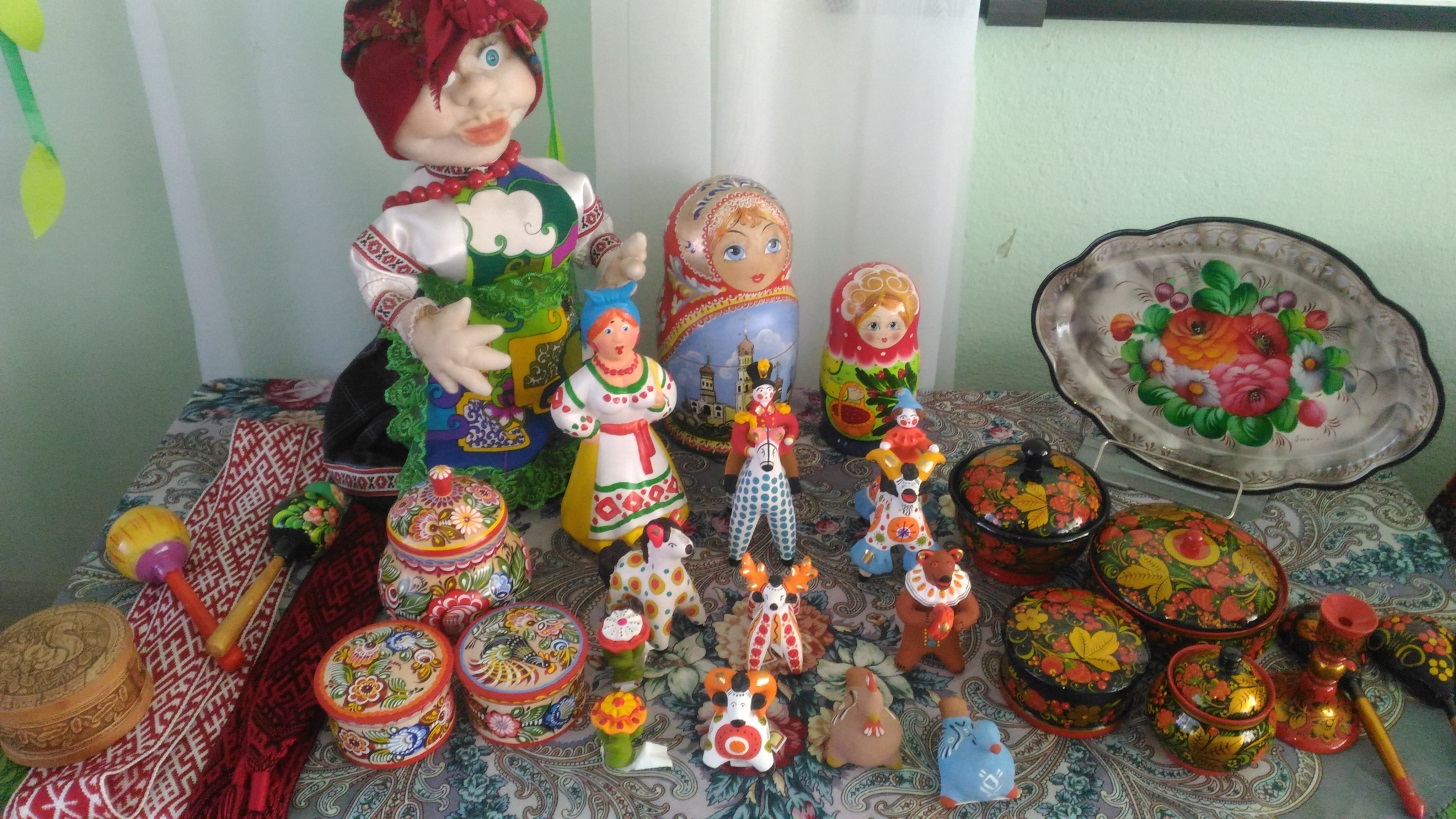 Интеграция регионального компонента
Большое место в приобщении дошкольников к культуре родного края  занимают народные праздники и традиции, которые изучаются  во время подготовки к календарно-обрядовым  праздникам: Рождество, Новый год, День Святого Николая, Троица, Масленица, Святки , Курбан Байрам, Наврез, Хыдырлез, Дервиза и др.
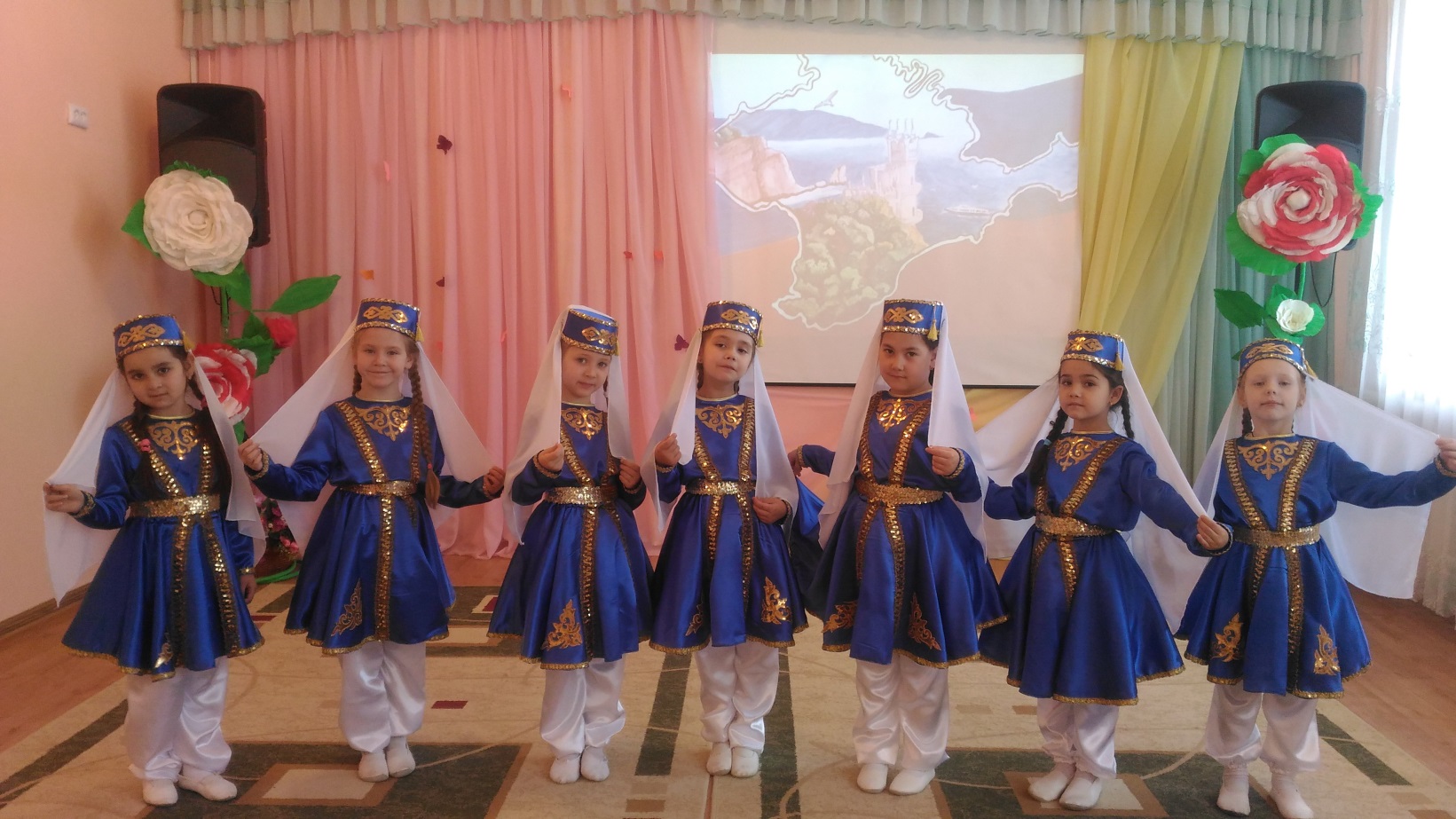 Организация эффективного взаимодействия дошкольного образовательного учреждения и семьи.
Поддержка со стороны родителей  имеет большое значение. Необходимо, чтобы процесс воспитания любви к малой родине был двусторонним.
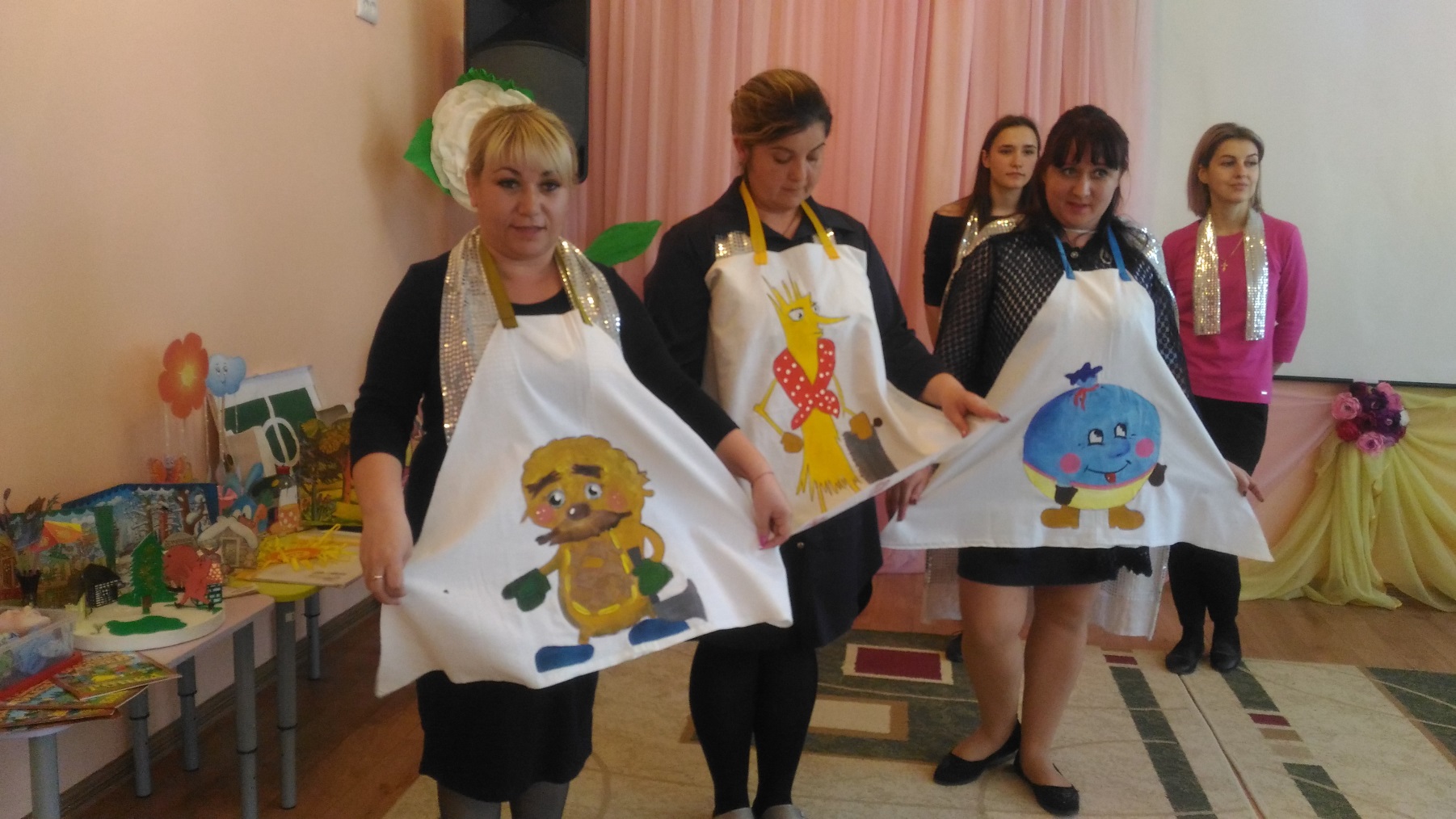 При реализации регионального компонента большую роль играет организация  проектной деятельности.
Так совместно с родителями хорошо бы организовать и   осуществить следующие проекты: 
«Что означают наши имена» 
«Моя семья-мое богатство», 
«История символов поселка, города, страны»
«Горы Крыма и их богатства»
«Заповедные места Крыма»  и «Красная книга Крыма»
«Водные просторы- водопады,  реки и моря»
«Крым –жемчужинка России»
«Пещерные города Крыма»
«Подземные красоты крымских пещер»
«Лекарственные растения Крыма в оздоровлении детей» и др .
Комплексно-тематическое планирование, которое включает в себя 5 блоков:
1. ПОСЕЛОК. ДОСТОПРИМЕЧАТЕЛЬНОСТИ. ИСТОРИЯ

2. ПРИРОДА РОДНОГО ГОРОДА

3. МИР ПРОФЕССИЙ

4. КУЛЬТУРА, ОТДЫХ, СПОРТ

5. ЗНАМЕНИТЫЕ ЛЮДИ НАШЕЙ СТАНИЦЫ
Для обеспечения реализации регионального компонента важно создать эстетически привлекательную образовательно-культурную среду, направленную, прежде всего, на обеспечение духовно-нравственного развития и воспитания детей в соответствии с требованиями ФГОС ДО.
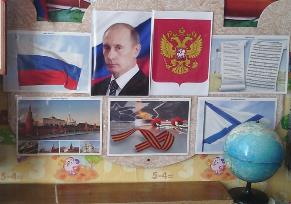 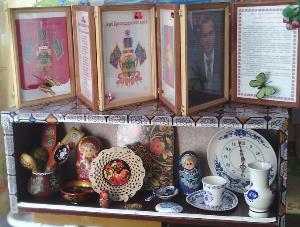 Просмотры спектаклей, участие в фольклорных и обрядовых праздниках («Осенние посиделки», «Святки», «Рождество», «Пасхальное воскресенье» и др.) позволяют формировать у ребят знания о родном городе, о творческих людях и коллективах.
Региональный компонент может реализовываться как в основной части ООП ДОУ  так и в вариативной части, через организацию кружковой работы по крымоведению:
Кружок декоративно-прикладного творчества «Мастерская «Глинчика» 
( для детей старшего дошкольного возраста по изготовлению изделий из глины);
Кружок декоративно-прикладного творчества «Рукодельницы» ( для девочек старшего дошкольного возраста по обучению их вышивки);
Кружок декоративно –прикладного творчества «Умелые руки» ( для мальчиков старшего дошкольного возраста по обучению их работе с деревом, выжигание, резьба по дереву);
Кружок по физкультурно-оздоровительной работе «Вместе весело шагать по просторам» ( организация детского туризма совместно с родителями);
Кружок по физкультурно-оздоровительной работе «Здоровейка» 
( организация обучения детей и мам методам дыхательной гимнастики и самомассажа с использованием крымских масел и солевых комнат);
Кружок «Юный кулинар» (для девочек и их мам по обучению приготовления национальных блюд); и мн.др.
Результативность работы по реализации регионального компонента предполагает, что  в  процессе формирования основ краеведения ребенок:
приобретает определенную систему знаний о связи и взаимозависимости человека, животных, растительного мира и мира людей родного края, об особенностях общения человека с окружающим миром и  воздействии этого взаимодействия на него самого;
овладевает представлениями о себе, своей семье, своей принадлежности к определенной нации, элементарной историей своего рода;
определяет свою социальную роль;  
имеет элементарные представления об истории родного города, его достопримечательностях;
обогащает словарный запас, развивает память, мышление, воображение;
учится рационально использовать навыки в самостоятельной деятельности;
приобретает доброжелательность, чуткость, навыки сотрудничества в процессе общения друг с другом;
развивает самостоятельность, творчество, инициативность;
Вывод: реализация регионального компонента в развитии дошкольников, построенная в системе будет способствовать достижению следующих целевых ориентиров ФГОС ДО:
- ребенок овладевает установкой положительного отношения к миру, к разным видам труда, другим людям и самому себе, обладает чувством собственного достоинства;
-различает условную и реальную  ситуации, умеет подчиняться разным правилам и социальным нормам;
-обладает начальными знаниями о себе, о природном и социальном мире, в котором он живет.
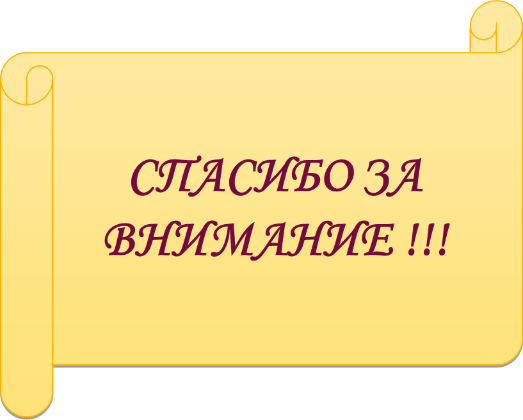